Domestic Short Break TouristsIdeal Traveler Profile: Nikola, Marija, Darko and Maja &Visitor Experience Value Chain Analysis (VCA)
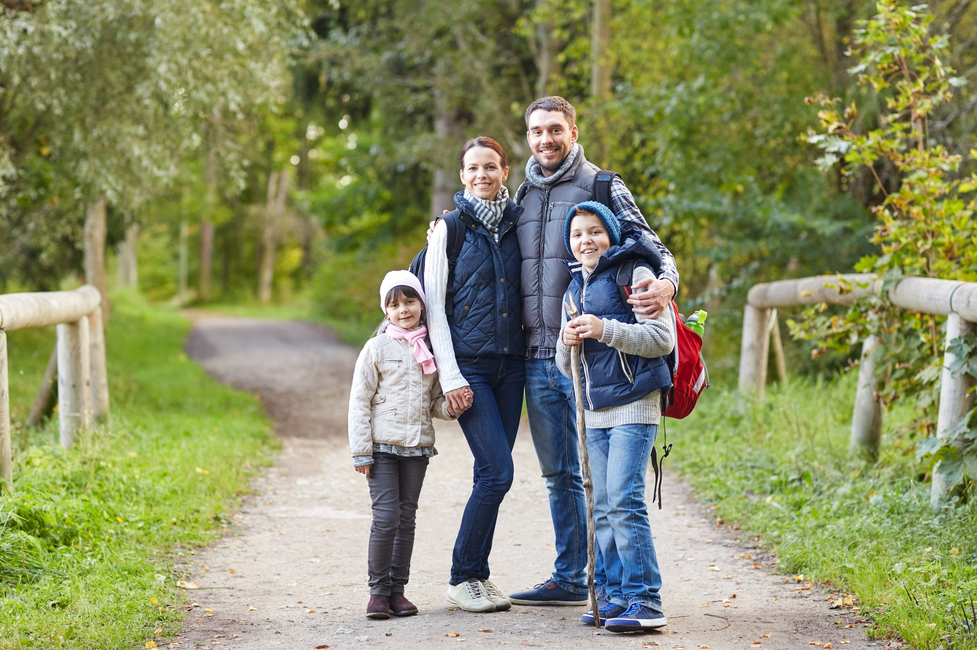 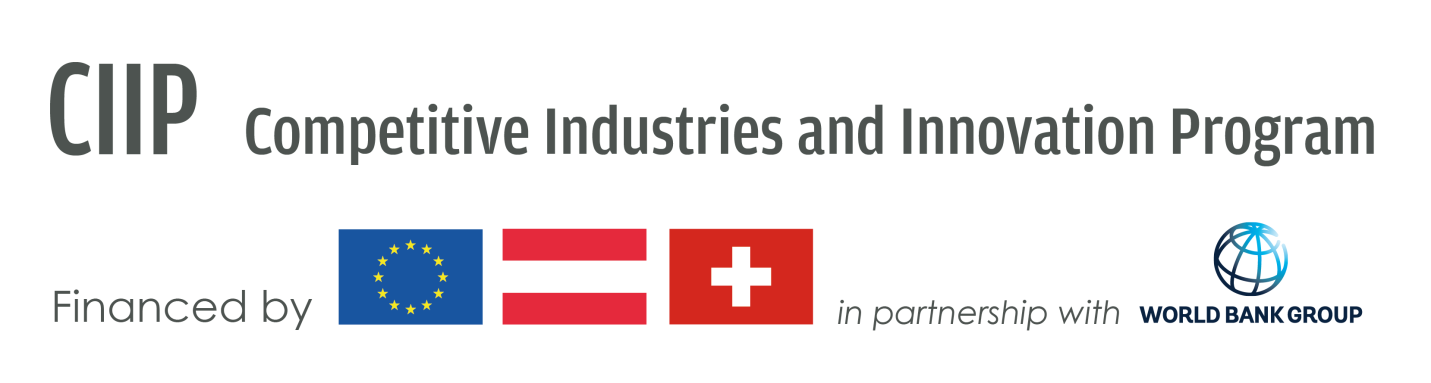 Domestic Short Break TouristsIdeal Traveler Profile: Nikola, Marija, Maja and Darko &Visitor Experience Value Chain Analysis (VCA)
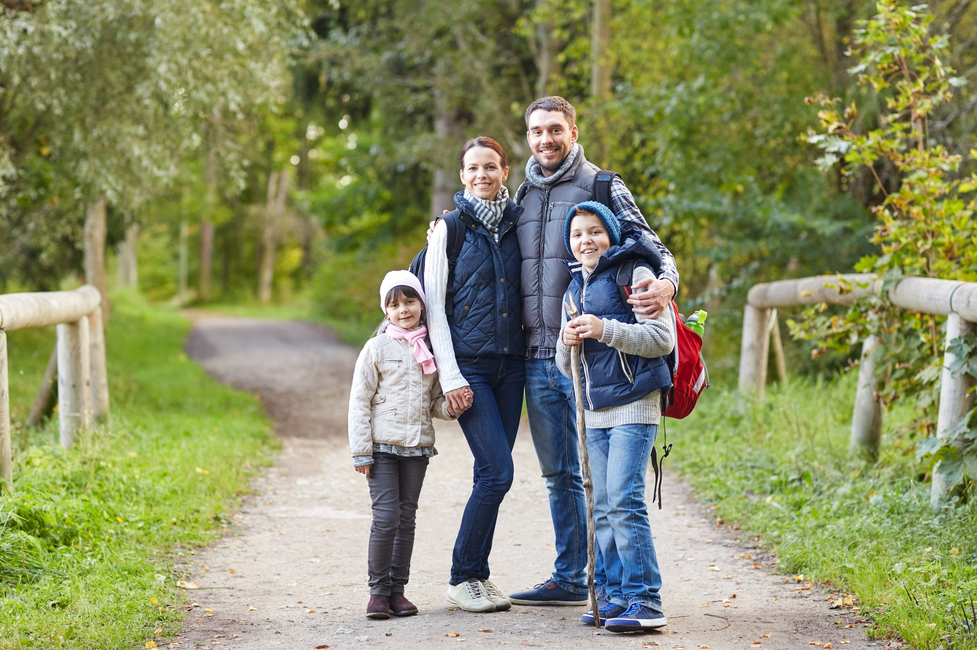 Domestic Short Break Tourists : Nikola, Marija, Maja and Darko Jovanovski 

Who are they?Nikola, Marija, Maja and Darko are a well-travelled family from Macedonia. Marija and Nikola are a couple in their late 40s, and Darko and Maja are their children.Darko and Maja are both elementary school students. Nikola and Marija are employed with a above  average income.  They like to go on family vacations and short holidays. The Jovanoski family usually uses the  summer period to travel abroad but throughout the year, they like to visit tourist sites in Macedonia. Usually they travel around the country with their own vehicle and they organize their own trips.  Sometimes they visit the mountains in Macedonia, and other times  the lakes. During the weekends they often leave the city behind to go on a day trip to villages and localities in the vicinity where they have a nice meal in a restaurant and walk around a bit. They also travel to escape the air pollution of the city they live in and enjoy the fresh air in the country side.
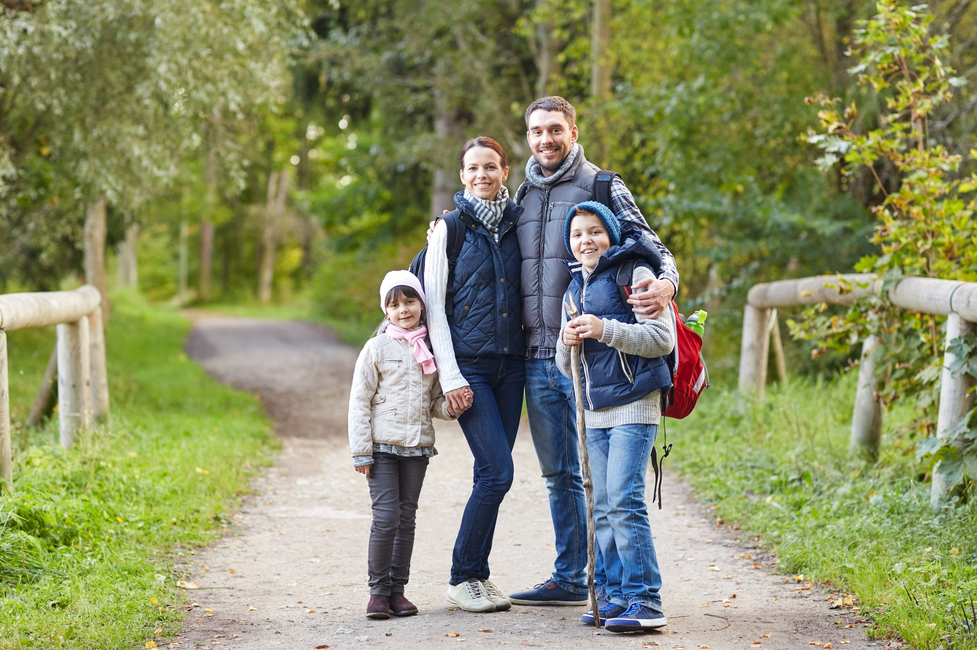 What is their spending behavior?
Even though the price is not always a decisive factor, it is an important one. They stay at more affordable hotels or private apartments and homes.  Since they go on trips within Macedonia on a regular basis, they do not want to spend money on luxuries or for luxury accommodation. They like the option to prepare their own meals but also enjoy good food at local restaurants. Although they want to buy  local food, preferably organic, they are not ready to spend too much money on it. They know the price of almost all services and products they need before they decide to travel. The Jovanovski family and their friends have traveled less within Macedonia over the last few years. No only has their disposable income decreased but they also feel they can sometimes get a better deal if they travel to Bulgaria. 

How do they decide on their next destination and how do they prepare?The Jovanovski family likes to visit new places, somewhere they have never been before. They decided their next destination on recommendations from their social network of friends who have been there or heard about the particular destination. They also get their ideas from promotions  on TV or in the daily newspapers and weekly magazines. They collect additional information through internet search or asking their friends. They look at all the different opportunities for activities and attractions that are near the selected destination and also try to find restaurants where they can get local food. They decide on the accommodation by comparing the options and usually choose the accommodation that meets their needs but within a reasonable price. They usually book accommodation on the basis of bed and breakfast or half board.
Domestic Short Break Tourists : Nikola, Marija, Maja and Darko Jovanovski

What is their ideal short break holiday?
They want to discover and explore new places in Macedonia during the weekends and holidays. They enjoy nature and want to stay in places that allow them to explore nature. Their ideal short break is between 2 - 5 days and takes them to different places in Macedonia. They like to enjoy nature, undertake a few activities, to learn about their country (tradition, history), to meet local people and to enjoy good food. During winter they prefer short breaks at the mountain where there are opportunities for winter activities. During the summer and autumn, the ideal destination for short breaks are tourist sites along the lakes.
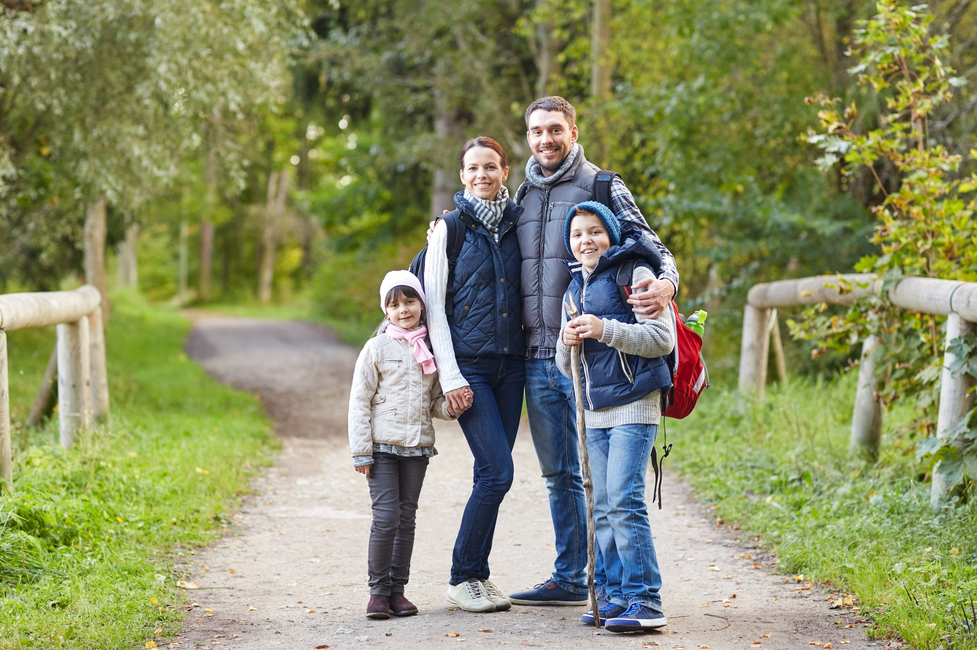 What are their expectations about basic services in the destination?
Nikola and Marija have high expectations in terms of cleanliness of the accommodation. They expect to have decent accommodation (clean, good toilets, heating), adequate service and to have local food. The family likes to stay in simple hotels or in simple private accommodation where they have the opportunity to cook. All beds have to be with a good mattress and to be comfortable. Restaurants must have  traditionally prepared local food or at least to have on offer of two or three local traditional dishes. They expect the staff in the hotels and other types of accommodations, including restaurants to be polite and efficient. Although usually they are very informed before going to the destination,  they also expect the staff at the hotels and restaurants to be able to provide them with recommendations for local sites or to suggest some activities that are part of the local tourist offer. Sometimes they attend local festivals and other tradition events (fair of traditional goods and food, bazaars etc) organized at the place of their visit. They want to buy local specialties that are prepared in a traditional way and they expect to find enough information where they can buy these specialties. They expect the destination to have good facilities for kids (nice outdoor place and kids playground).
Domestic Short Break Tourists : Nikola, Marija, Maja and Darko Jovanovski



What kind of activities and attractions do they like to engage in?The Jovanovski would like to combine easy outdoor activities (walking, cycling, etc.) with different cultural experiences such as visiting the traditional festivals, fairs, ethno houses and museums. Usually they look information on the destination on Internet and they explore the web sites where they can find more on natural and cultural sites in Macedonia (such as www.makedonskibiser.com.mk) or explore the sites of the municipalities which they want to visit. They also use information from the locals or from friends who have already been in the destination to find a good restaurant. After an active day they want to have a nice dinner in a traditional restaurant (it doesn’t need to be luxury one).
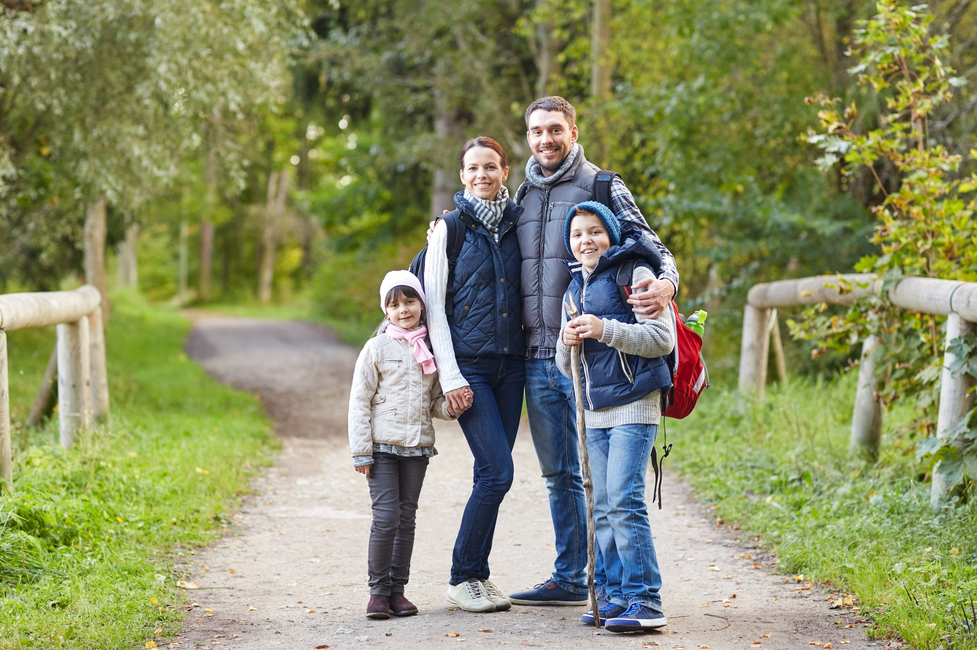 During their stay in a destination they want to learn about local customs and traditional dishes. They would like to taste home-made food, and especially a home-made jams and cakes. Usually they buy a few of these products for the home. They want to hear stories about interesting local historical events, as well as local legends and beliefs. They enjoy opportunities to witness and be part of local traditions or local cultural events. They also enjoy active outdoor experiences, especially when they visit mountains or remote villages. They like to engage in outdoor activities but do not take part of extreme sports. They like walking and hiking in wilderness areas with marked trails. They would like to rent bikes on site.  During the summer months when they visit places that are near to lakes, they want to go on neat and clean beaches where are bars where they can enjoy in drinking coffee or other beverage. In the winter months they want to visit a bar and spend some time in a pleasant atmosphere with beautiful music and hot drinks.

What do they do after they return?

Once they are back home, they want to taste the traditional home-made foods they purchased. If they are satisfied with the destination they post pictures of their stay on the social networks. They sometimes invite friends over to taste some of  home-made food they have brought back and to share moments from their travels.
Domestic Short Break TouristsIdeal Traveler Profile: Nikola, Marija, Darko and Maja &Visitor Experience Value Chain Analysis (VCA)
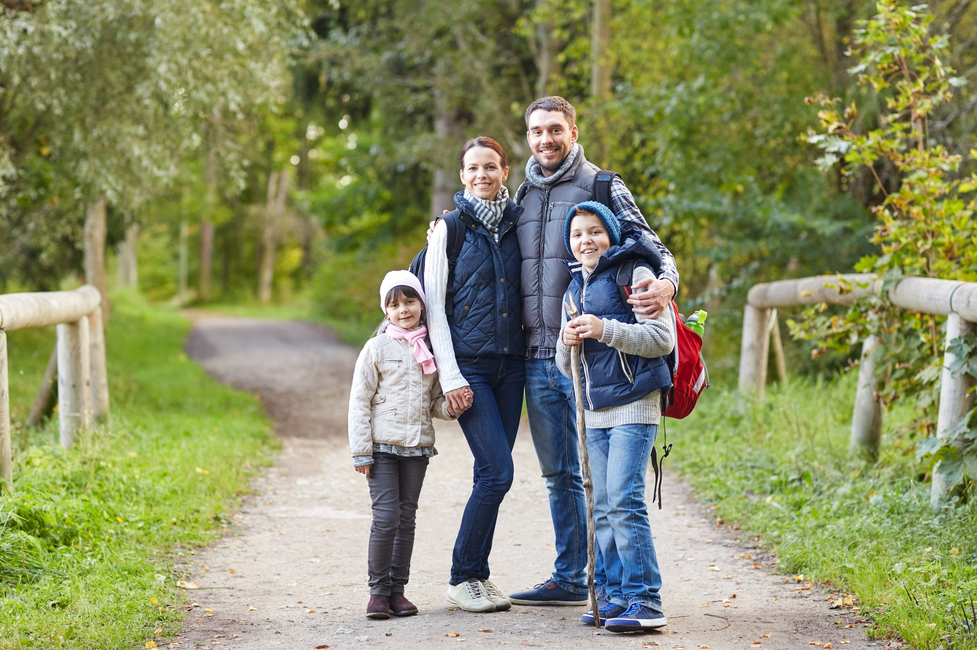 Domestic short break tourists: ANTICIPATION
Anticipation
Travel to place
Destination Experience
Travel back
Recollection
Ideal
Current
How do they think of Macedonia?
They live in Macedonia  so they have access to a wide variety of sources
Hear friends/ relatives to talk about their recent trips within Macedonia
Hear something about a destination in the general media that catches their attention and makes them think that it might be an interesting destination to visit. 


How do they find information for Macedonia?
Check online travel portals for Macedonia as well as Facebook and Youtube
They visit hotel websites which provides them not only with availability of type of rooms and rates but also provides suggestions on what to do in the area
Check online travel portal for specific information on for example cultural events or hiking trails
Research articles in travel media and travel blogs on destinations within Macedonia
How do they think of Macedonia?
There are very few materials published in print media on specific destinations in Macedonian
There have been a number of  television programs highlighting cultural and natural sites in Macedonia
Hear friends/ relatives to talk about their recent trips within Macedonia


 How do they find information for Macedonia?
Macedonia Timeless offers the information in Macedonian and English and is geared towards the international market. The site does link to a user generated site providing limited information on hikes in Macedonia. Their Facebook page  is updated a few times per week  with photos providing links to more specific information on the website and their Youtube channel provides informative videos in Macedonian on different destinations and experiences around the country. Domestic tourists mostly find information through word of mouth and through sites as Facebook and Grouper.
Domestic short break tourists: ANTICIPATION
Anticipation
Travel to place
Destination Experience
Travel back
Recollection
Ideal
Current
How do they book?
They book  their stay directly at the hotel via phone or email or use a consolidator such as Booking or Airbnb

How do they research before leaving?
They ask their friends and family
They visit a website dedicated to domestic tourism
General online research for places they are visiting



How do they buy trips (package or not)?
The domestic traveler would have different options, package or not, catered to his or her specific needs
How do they book?
They book directly by calling the hotel or reserve a room through Booking
Recently a few new websites such as  www.macedoniabooking.com and http://macedonian-hotels.mk/, cater specifically to the domestic market in Macedonia. www.groeper.mk offers special promotions on accommodation and activities
Majority of hotels and service providers are not very active with their Booking and Tripadvisor profiles and rarely respond to customer comments. 

How do they research before leaving?
They ask their friends or relatives
Few cities and locations have their own travel websites

How do they buy trips (package or not)?
They usually do not buy a package but would consider this if it would be catered specifically to the domestic market
Domestic short break tourists: ANTICIPATION
Anticipation
Travel to place
Destination Experience
Travel back
Recollection
Summary of Gaps and Opportunities
How do they think of Macedonia?
Inconsistent regularity and amount of articles on Macedonia in local media (lack of boost of existing coverage through social media)
There is a lack in actively promoting  domestic tourism through different channels including product placement and campaigns

How do they find information for Macedonia?

It is difficult to find all information for one destination in one place. There is no brochure or web site available which provides information on all of the tourism components in one place (accommodation, food, various activities, activities for children, families, education activities, etc). There is also no information available on basic services such as doctor, dentist, pharmacy, public transport etc. for each destination
The websites of the hotels and other types of accommodation provide limited  information about activities and tourist services offered in the destination by other entities. Also at the hotel or other type of accommodations itself it is difficult to find information about services that are not part of their offer (horse riding, paragliding, one-day excursion etc.)  or for restaurants other than which are part of the hotel.
No information on local public transport (between villages, to some tourist or picnic sites, etc.) in the destination.

“Sometimes I only find out later there was a really interesting event taking place in a particular destination. I would have traveled there but I didn’t know about it” – Domestic traveler

How do they book?
Limited sophistication in managing presence in Booking, Tripadvisor and social media for hotels, attractions and other operators
Domestic short break tourists: TRAVEL TO
Anticipation
Travel to place
Destination Experience
Travel back
Recollection
Ideal
Current
Means of travel to Macedonia?
  With own car, reliable public transport (bus or train) or bike

Entry point in Macedonia?
They are already in Macedonia

Do they need visa?
No
Means of travel to Macedonia?
They travel primarily with their own car. There are public buses connecting the major cities. 

Entry point in Macedonia?
  They are already in the country


Do they need visa?
No
Domestic short break tourists: TRAVEL TO
Anticipation
Travel to place
Destination Experience
Travel back
Recollection
Summary of Gaps and Opportunities
Means of travel to Macedonia?
Some of the national and regional roads in the country are currently undergoing improvements which should be completed over the next few years. This will cut the driving time to a number of destinations within Macedonia. 
There are other regional and local roads which require rehabilitation and upgrading



Entry point in Macedonia?

-

Do they need visa?

-
Domestic short break  tourists: DESTINATION EXPERIENCE
Anticipation
Travel to place
Destination Experience
Travel back
Recollection
Ideal
Current
How long do they stay?
Length of stay varies by destination length of stay is highest in Dojran (4.5 nights). Almost 50% of all overnight stays take place during the months of July and August.
Where do they stay (locations)?
Ohrid (37%); Dojran (16%) and Struga (14%) receive the highest number of domestic overnight stays. Overnight stays in Ohrid and Struga declined since 2010 while domestic overnight stays in Dojran increased. Other popular destination in the western region such as Krushevo, Bitola and Mavrovo also registered decline in overnight stays since 2010. 
What type of accommodations do they use?
Rental houses and apartments is the most popular type of accommodation for domestic tourists generating 54% of all overnights stays. This type of accommodation is especially popular around Lake Ohrid and Lake Dojran
About 20% of all domestic overnight stays are in hotels
Just over 14% of all overnight stays in is spa accommodation. This type of accommodation is primarily visited by elderly Macedonians for health related purposes.
Other types of accommodation are children and youth facilities (4%); Workers vacations facilities (3%) and camps (1%)
How long do they stay?
They stay anywhere from 1 -10 nights
Where do they stay (locations)?
They stay in destinations across the country. As domestic travelers they are more likely to be  familiar with lesser-known destinations
What type of accommodations do they use?
They have a choice of accomodation ranging from camping places and private homes to luxury resorts
Domestic short break  tourists: DESTINATION EXPERIENCE
Anticipation
Travel to place
Destination Experience
Travel back
Recollection
Ideal
Current
How do they move around?
Domestic tourists use a car to drive around. 

What activities do they engage in?
Visit the natural and cultural monuments, preparing their own food or having a meal in restaurants, visiting of religious and cultural places (churches, mosques, monasteries, museums, exhibitions, ethno rooms etc.), boat rides, visiting religious and cultural events (traditional dances, concerts and music festivals, religious celebrations)
What attractions do they visit?
While passive relaxation is still the main motivator, hotels and tour operators have indicated a recent increase in interest to visit attractions such as waterfalls and other sites of cultural or natural interest 
The main lakes in Macedonia; Lake Ohrid and Lake Dojran are important attractions
Where and what do they eat (package or not)?
Enjoying good food with friends and family is one of the priority activities for Macedonians during their trip. 
The option to barbeque or to cook is a main driver for domestic tourists to stay in a house or other type of accommodation
If they do not prepare their own meals, they would like to eat a meal at a nice restaurant. They like to eat local dishes and enjoy the meal at their leisure.
How do they move around?
They drive their own car, rent a car or use public transportation or bike

What activities do they engage in?  
They prepare a meal with friends and family at their place of accomodation or at a picknic site
They eat in restaurants
They visit natural and cultural sites.
They would engage in light acttivites such as hiking or biking.
Relaxing at modern spa facilities
What attractions do they visit?
Families that travel with children engage in child-friendly fun and educational activities
Natural sites such as waterfalls or natural parks
Cultural sites such as monasteries and  town centers.
Where and what do they eat (package or not)?
They would have the flexibility to book accommodation which would provide them with the opportunity to prepare their own meals, book a hotel room only or buy a package which includes either breakfast only, half board or full board.
Domestic short break  tourists: DESTINATION EXPERIENCE
Anticipation
Travel to place
Destination Experience
Travel back
Recollection
Ideal
Current
Are they guided/ unguided and independent/ group?
They do not use a guide as they are familiar with the country and do not engage in activities that require guiding
To have to be able to locate attractions and sites

How much do they spend? 
On average, domestic tourists tend to spend less per day than average. They often stay in self-catering accommodation and provide their own meals. They buy local products such as wine and handicrafts but the assortment and availability is limited.
Are they guided/ unguided and independent/ group?
Domestic travelers have a choice in travel with or without a guide or as a group or individually

How much do they spend?
They would have to opportunity to spend if they wanted to. Many Macedonians like to take traveling as an opportunity to buy authentic, local products (food or non-food) that they can gift to their friends and family back home
Domestic short break  tourists: DESTINATION EXPERIENCE
Anticipation
Travel to place
Destination Experience
Travel back
Recollection
Type of Accommodation
Overnight Stays Domestic Tourists
Source: National Statistics Office
Domestic short break  tourists: DESTINATION EXPERIENCE
Anticipation
Travel to place
Destination Experience
Travel back
Recollection
Number of Overnight Stays Domestic Visitors
Source: National Statistics Office
Domestic short break  tourists: DESTINATION EXPERIENCE
Anticipation
Travel to place
Destination Experience
Travel back
Recollection
Summary of Gaps and Opportunities
How long do they stay?
Average length of stay was 4.1 nights in 2014 and 2015. There is an opportunity to increase the length of stay by offering additional activities  or increase the quality of the current activities and attractions
Domestic travel is high concentrated around the summer months. Festivals and special promotions can stimulate domestic tourism during low season

Where do they stay (locations)?
Overnight stays by domestic tourists is heavily concentrated around Lake Ohrid and Lake Dojran. Destinations around these lakes are at maximum carrying capacity during the summer months. More geographic spread of domestic travel would release these destinations as well spread the economic benefits of tourism over a wider area. 

What type of accommodations do they use?
The majority of domestic travelers prefer to stay in rental homes and apartments. While there are a number of sites through which private homes can be booked, there is room for improvement. 
Service standards at some hotels are low and a decisive factor for domestic travelers to recombined it to their friends or to return

“ I had booked two rooms at a nice hotel but when I came the rooms smelled of smoke. When I requested another room, I needed to pay more as they only had larger rooms which were smoke free. I thought that was just bad service” –Domestic traveler

How do they move around?
While domestic travelers tend to travel to and from the destination using their own car, they could use alternative transportation (bikes) to travel within the destination.
Reliable public transportation is not available around all destinations
Signage to natural and cultural attractions is in some places limited to signs near the main road and after that you have to ask. 
Some of the roads are in bad shape and this increases the travel time to some destinations and attractions
Road safety and speeding are an issue.

What activities do they engage in? 
There has been a recent trend for a more active lifestyle by Macedonians. This provides opportunities to provide activities that would require active participation such as hiking, biking or other physical activities.
Domestic short break  tourists: DESTINATION EXPERIENCE
Anticipation
Travel to place
Destination Experience
Travel back
Recollection
Summary of Gaps and Opportunities
What attractions do they visit?
Some of the current attractions, especially the infrastructure around natural areas are in disrepair. Improving infrastructure such as signage, rest places and paths would make these sites more safe and attractive to visit
Providing information (brochures,/ boards) within the destination to inform the domestic market of the different sights and activities
There is an opportunity for attractions that cater towards families with children and teenagers which would be attractive to both children and parents
Customer service is an issue at some of the attractions causing low customer loyalty

“The municipalities should ask entrance fees for some of the attractions. This way they could employ someone as a care-taker and use the rest for upkeep” Domestic tour operator
“Some of the cultural sites outside of Skopje are in desperate need of repair” – Domestic traveler

Where and what do they eat (package or not)?
There are currently few packages that are focused on the domestic market. Partnerships between accommodation providers, restaurant and and attractions promoting packages specifically for the domestic market are limited but could stimulate domestic travel
 Around some of the attractions there is limited opportunities to eat and drink

“We had visited an attraction but then we had to drive a long time before we found a restaurant where we could eat something “ -  Domestic traveler

Are they guided/ unguided and independent/ group?
Currently there are limited offers for guided tours for domestic tourists.

How much do they spend
Spending can be increased by providing opportunities to domestic tourists to spend more outside their accommodation by offering well-organized attractions, activities and local products. Domestic tourists would like to buy local products but they are difficult to find and there is limited choice.
Domestic short break tourists: DESTINATION EXPERIENCE
Anticipation
Travel to place
Destination Experience
Travel back
Recollection
Ideal
Current
Means of travel back?
They have options traveling back (own car, rental car, public transportation

Exit point from Macedonia (land/air and location?
Not applicable
Means of travel back?
Far majority of domеstic short break tourists travel by own car

Exit point from Macedonia (land/air and location?
Not applicable
Domestic short break tourists: TRAVEL TO
Anticipation
Travel to place
Destination Experience
Travel back
Recollection
Summary of Gaps and Opportunities
Means of travel back?
Some of the national and regional roads in the country are currently undergoing improvements which should be completed over the next few years. This will cut the driving time to a number of destinations within Macedonia. 
There are other regional and local roads which require rehabilitation and upgrading
Speeding and road safety are an issue.

Exit point from Macedonia (land/air and location?
Not applicable
Domestic short break  tourists: DESTINATION EXPERIENCE
Anticipation
Travel to place
Destination Experience
Travel back
Recollection
Ideal
Current
What feedback do they share?
They share their feedback on the quality of the hotel as well as their food experiences
Where do they share feedback (online, social media, word of mouth)?
Direct feedback through word of mouth to family, friends and colleagues is the main way channel for sharing experiences. 
Facebook is still the most popular type of social media in Macedonia and people like to share pictures of their trip. Other types of  social media such as Instagram and Snapchat are less popular
They review hotels via Booking as well as Tripadvisor. For some of the Macedonian hotels listed on the sites, many of the reviews are by Macedonians. 
Likelihood to return (curiosity to come back)?
Domestic travellers have some of the highest rate of return compared to other type of travellers.
It is not unusual for domestic travellers to return to the same destination multiple times per year.
What feedback do they share?
They share their feedback of the experience including accomodation, restaurant and activities

Where do they share feedback (online, social media, word of mouth)?
They share their photos and experiences online via Facebook, Instragram and Snapchat, tagging places. 
They share their feedback via booking sites such as Booking as well as review sites such as Tripadvisor. 

Likelihood to  return (curiosisity to come back)?
They enjoy the destinations they stayed at and return but are also satisfied by the experience and encouraged to travel to lesser-know places.
Domestic short break  tourists: DESTINATION EXPERIENCE
Anticipation
Travel to place
Destination Experience
Travel back
Recollection
Summary of Gaps and Opportunities
What feedback do they share?
 There are limited ways to share feedback  other than on  accomodation. 

Where do they share feedback (online, social media, word of mouth)?
There is room for  improvement and expansion of ways to engage with the domestic guests after they have left through social media  by accomodation providers and other service providers
Online forums could spark interest in domestic travel especially to less familar places


Likelihood to  return (curiosisity to come back)?
A wider range of quality activities will increase the chances for domestic tourists to return 
A good experience (quality accomodation, good food and attractions) combined with good customer service will build a loyal customer base.